نکاتی در سیاست های توسعه آموزش عالیبخشی از مقاله: نسبت سیاستهاي توسعه آموزش عالی و تقاضاي اجتماعی
نویسندگان:محمد سهیل سرو ، جعفر هزارجریبیمحمدتقی کرمی قهی ، اردشیر انتظاري 
منبع: فصلنامه برنامهریزي رفاه توسعه اجتماعی، سال یازدهم، شماره ،41زمستان ،1398صفحات 72-33
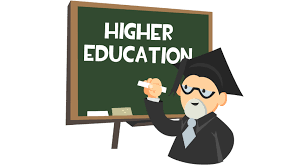 مقدمه
مفهوم دانشگاه طی قرون اخیر کارکردها و معانی متفاوتی را به خود گرفته است. در قرن نوزدهم مفهوم دانشگاه همنشین با انجام آموزش و تحقیق بهطور محض بود، قرن بعد اما معانی دانشگاه چندگانهتر شد که علایق متفاوتی را نیز در بر میگرفت. قرن 21دانشگاه، دانشگاه کارآفرین شد. در همه این معانی دسترسی به آموزش عالی بهعنوان حق دانستن که از حقوق شهروندي است نهفته است، دانستهاند که در اقتصاد دانش مهم است ازاینرو، آموزش عالی به دلایل متفاوتی در دهههاي اخیر گسترشیافته است. این گسترش مبتنی بر حرکتی در محیط پیرامون بوده است. بهطوريکه اروپا غربی از دهه 1960به بعد شاهد رشد آموزش عالی تودهاي بود
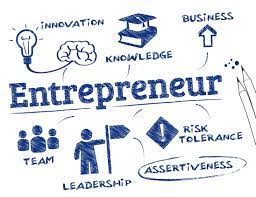 عموماً اقتضائات و نیازهاي اجتماعی بخصوص نیازهاي جامعه صنعتی و شکست جامعه طبقاتی منجر به آموزش توده اي شد و آموزش نخبگانی را زیر سؤال برد اما در ایران این انطباق، به نظر نه بر اساس محیط پیرامونی و صنعتی شدن و نیاز اجتماعی که بر اساس اشتیاق و تقاضاي عوامل انسانی گسترشیافته است؛ یعنی محیط عامل پیش برنده و توسعهدهنده آموزش عالی شد تا این که عوامل انسانی توسعه آموزش عالی عامل توسعه آموزش عالی شوند
آموزش توده اي و آموزش نخبگانی
مسئله این تحقیق نسبت و تأثیر تقاضاي اجتماعی بر سیاست توسعه آموزش عالی است. این تحقیق باهدف بررسی میزان تأثیر سیاستهاي آموزش عالی از تقاضاي اجتماعی افراد است. هرچند رشد ناگهانی جمعیت در دهه ،60تأکید بر عدالت اجتماعی و عدالت توزیعی و انتقال دانش و آموزش عالی نخبگانی به آموزش عالی همگانی هم مؤثر در توسعه سیاستهاي توسعه کمی آموزش عالی بود. همچنین، افزایش مطالبات شغلی جمعیت جوان زمینه دیگري براي تأخیر در ورود به بازار اشتغال را میتوانست فراهم کند. بهطوريکه تعداد واحدهاي دانشگاهی بهخصوص واحدهاي غیردولتی افزایش یافت و مدارك تحصیلی زیادي بهتبع آن صادر شد؛ اما اینهمه بدون تقاضاي اجتماعی چنین گسترش نمییافت
عدالت توزیعی
سیاستهاي توسعه کمی
هرچند میتوان گفت توسعه کمی آموزش عالی پدیدهاي جهانی بوده و تقاضا براي آن همچنان در حال افزایش است، اما این توسعه در عرصه جهانی بیشتر با منطق اقتصاد بازار پیش میرود. منطقی که بر اساس تولید، عرضه و تقاضاست و به مهارتهاي نیروي انسانی نیاز دارد. امري که بیانگر تقاضاي کارفرمایان براي نوع خاصی از مهارت نیز هست؛ اما این وضعیت در کشور تا حدودي متفاوت است.
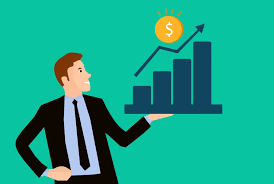 مهارتهاي نیروي انسانی
توسعه آموزش عالی از یکسو به گسترش دانشگاهها و افزایش وروديهاي دانشجویان در مقاطع تحصیلی مختلف و افزایش دانشآموختگان در مناطق مختلف کشور منجر شده است و از سوي دیگر، به بیکاري باسوادان انجامیده و درعینحال که بیکاري و عدم مهارت با ورود به دانشگاه از بین نرفته همچنان اشتیاق براي ورود به دانشگاه از یکسو و سیاست توسعه آموزش عالی از سوي دیگر ادامه دارد (نقشه جامع علمی کشور) دانشجویان لزوماً به هدف دانشگاهی و تولید علم نپرداختهاند بلکه به انگیزههاي مختلف کسب شغل و مهارت به آن ورود کردهاند
میتوان گفت وضع و تعیین سیاستها در حوزههاي مختلف بستگی به عوامل و مؤلفههاي گوناگونی دارد. بعضی از این مؤلفهها درونی و برخی دیگر بیرونی هستند. یکی از عوامل بیرونی، تقاضاي اجتماعی و مطالبات و درخواستهاي مردم از حاکمیت و دولت است. مسئله تحقیق حاضر کشف علل وضع سیاستهاي منطبق بر تقاضاي اجتماعی است و از این رهگذر نسبت میان تقاضاي اجتماعی با وضع  سیاست هاي توسعه آموزش عالی بررسی شده است. ضرورت این تحقیق در کشف منطقی بودن یا نبودن سیاستهاي توسعه آموزش عالی است. ضروري است تا سیاستهاي آموزش عالی منفعلانه نباشد
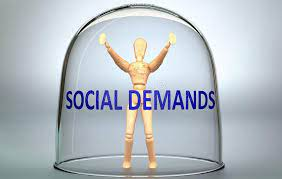 کارکردگرایی، جامعه را بهعنوان یک پیکروارة زنده و واحد تصور میکند. ازاینرو، همانگونه که هر عضو بدن داراي کارکردي در مجموعه بدن است هر بخش از جامعه نیز کارکردي دارد. پارسونز در تحلیل کارکردي خود، معتقد بود هر جامعه داراي تعادل خودمحور است و هرگاه تعادل سیستم برهم خورد، ضرورت کارکردي اقتضاي هماهنگی و بازگرداندن تعادل خواهد داشت. بر این اساس همزمان با تغییرات جمعیتی ایران در 40سال گذشته تقاضاي اجتماعی براي علمآموزي بالا گرفت و موجب برهم خوردن الگوي تعادل جامعه و درنتیجه ورود اطلاعات جدید به سیستم ارگانیسم جامعه شد.
تعادل
این مهم با تأسیس دانشگاههایی مانند دانشگاههاي آزاد اسلامی و دانشگاه پیام نور از سوي دیگر محقق شد؛ اما همزمان با این اقدام تلاش متوازن براي ایجاد ظرفیتهاي شغلی نشد تا جایی که تعادل سیستم در کشور دچار اختلال شده و نسبت میان آموزش دیدگان و اشتغال برهم خورد
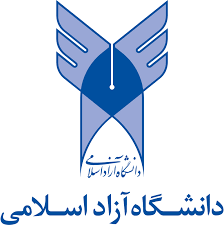 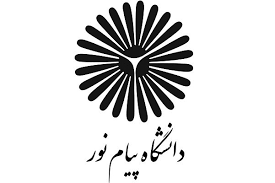 نظریه کشمکش
سیاست توسعه آموزش عالی بر اساس نظریات کشمکش مبتنی بر مفهوم رشد اقتصادي و نیاز به نیروي ماهر براي بهکارگیري در مشاغل است. نقطه مرکزي بحث در این نظریات تمرکز بر قدرت و رقابت و کشمکش براي کسب پایگاه اجتماعی است؛ یعنی افراد با اذعان به ملازمه آموزش عالی و کسب قدرت همه تلاش خود را میکنند تا با راهیابی به آموزش عالی و کسب مدرك دانشگاهی زمینه دستیابی به پایگاه قدرت را فراهم آورند. ازاینرو، رقابت میان همه گروهها و طبقات اجتماعی براي ورود به آموزش عالی شدت میگیرد. درواقع با آموزش عالی سلسلهمراتب اجتماعی بهبود مییابد و توان حرکتی افراد در طبقات اجتماعی جابجا میگردد. این امر یکی از عوامل رفاه اجتماعی، بهبود وضعیت زندگی و عدالت اجتماعی است. چون بهوسیله آن قدرت در دسترس قرار میگیرد. قدرتی که تا پیش از آن در اختیار نخبگان بود؛ اما وجه دیگر این مطلب آن است که گروههاي مختلف قدرت در جامعه درصدد افزایش آموزش عالی براي دستیابی به پایگاه قدرت، حفظ آن یا کنترل گروههاي دیگر هستند
رقابت
بنابراین برخلاف نظریه سرمایه انسانی که توسعه آموزش عالی را ناشی از تقاضاي بازار کار میداند، نظریه کشمکش رقابت براي پایگاه اجتماعی را عامل تقاضا براي آموزش عالی میداند؛ اما همین وضع به عدم تعادل اشتغال و آموزش عالی انجامیده است. چون با رویکرد رقابت، سطح آموزشی بر اساس نسبت مساوي جایابی اجتماعی و کسب شغل عمل میکنند و این آرزو به عرضه بیشازحد فارغالتحصیلان دانشگاهیِ بدون شغل منجر میشود. ازاینرو آموزش عالی بهعنوان مکان ایفاي نقش مؤثر اجتماعی تعریف ش نمی ود بلکه بهعنوان الگوي توزیع نابرابر پرستیژ میان گروهها تعبیر میگردد )(. Ritzer, 201
نظریه سرمایه انسانی، توسعه آموزش عالی را ناشی از تقاضاي بازار کار میداند،
حوزه عمومی
به تعبیر هابرماس توسعه کمی جلوهاي از حوزه عمومی و ورود به آن در جامعه جدید است. چنان آن که در جامعه گذشته همهچیزهاي فاخر و با منزلت در اختیار طبقات اشراف بود و جنبهاي خصوصی به خود میگرفت با ورود به جامعه جدید همهچیز به حوزه عمومی وارد شد و از خصوصی بودن خارج شد. باشگاهها، مطبوعات و... نمونهاي از عمومی شدن پدیدههاي خصوصی بودند. داشتن اطلاعات خاص که بین اشراف بود و توده مردم از وجود آنها محروم بودند نوعی از عمومی شدن این چیزها بودند. با ورود مطبوعات عموم مردم در جریان آنچه در محافل خاص و خصوصی مطرح میشد قرار میگرفتند.
هابرماس این امر را ناشی از ورود بورژوازي و بازاري شدن جامعه میدانست. به این معنا که باهدف سودآوري خبرها مبادله میشدند و با تبعیت از قانون بازار مانند کالا فروخته میشدند. در شهرهاي جدید هراندازه آثار هنري، ادبی و فلسفی وارد بازار و در آنجا توزیع شدند، به همان میزان نیز بیشترخصلت اطلاعات همگانی را به خود گرفتند
ورود بورژوازي
 و بازاري شدن جامعه
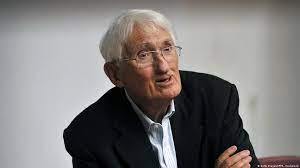 همه میتوانستند به همهچیز دسترسی داشته باشند ولی هزینه آن را میبایست پرداخت میکردند. چون از هاله تقدس و خصوصی بودن خارج شدند. بهتدریج مکانهاي عمومی گسترش یافتند و پس از مدتی همهچیز از خصوصی شدن به عمومی شدن حرکت کردند. دانشگاهها نیز از این پدیده جدا نبودند. تا جایی که نهادي تحت عنوان آموزش عالی براي ساماندهی بر امور دانشگاهها در جامعه جدید تأسیس شد تا همگان بتوانند به علم دسترسی داشته باشند؛
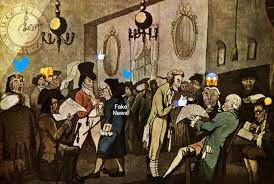 اما هزینه براي تحصیل علم در دانشگاه علم و عمومی شدنش آن را به شکلی از تولید تبدیل کرد و این مهم از طریق پدیدهاي دیگري به نام بوروکراتیزه کردن جامعه تسریع یافت. درحالیکه پیش از آن دانشگاه بیشتر خلق میکرد و آفرینندگی داشت. حال دانش به امري که ارزش مبادله داشت و از حوزه نبوغ فرد دانشمند خارج بود تبدیل میشد
بوروکراتیزه کردن جامعه
یکی از مهمترین ویژگیهاي تودهاي شدن آموزش عالی در ایران، فقدان ارتباط بین افزایش ورود به دانشگاهها با رشد اقتصادي است. بهعبارتدیگر، تودهاي شدن آموزش عالی، بدون توجه به نیازهاي بازار کار و بخشهاي مختلف صنعتی انجامشده است. این در حالی است که تودهاي شدن آموزش عالی در غرب، بهموازات رشد اقتصادي و صنعتی ناشی از افزایش تقاضا براي نیروي کار آموزشدیده، بوده است. تبدیل دانشگاه نخبهگرا به دانشگاه انبوه اساساً ملازم با عمومی تلقی شدن درجاتی از تخصص بود که اینک به مراحل بالاي تعلیمات عمومی ملحق میشد. هنگامیکه آموزش عالی از یک امتیاز انحصاري به یک حق عمومی تغییر مییافت،خودبهخود ایجاب میکرد که دیگر انتظارات گذشته در مورد آن مصداق نداشته باشد
تودهاي شدن آموزش عالی
طلب آموزش عالی بهعنوان یک حق عمومی عملاً آن را تبدیل به یک نیاز میکرد، نیازي که در ردیف سایر نیازهاي عمومی، مشروط به نیاز به آموزش بیشتر بود، آموزشی که هیچگونه ملازمهاي با یافتن شغل متناظر نداشت. تودهاي شدن ناظر به سیر حرکت آموزش عالی از آموزش نخبهگرا به تودهگرا و سپس نظام جهانی آموزش است که با توسعه خدمات دانشگاهی، تأسیس واحدهاي دانشگاهی و ... از سوي دولت همراه است این سیاستها دلالت بر گسترش آموزش عالی دارند. این سیاستها با نگاهی بالا به پایین و توسط دولت و با در دست گرفتن اداره دانشگاه از راهاندازي تا ارائه خدمات آن و ... صورت میگیرد و با اخذ سیاست مخالف آن امکان محدود کردن آن وجود داد
حرکت آموزش عالی از آموزش نخبهگرا به تودهگرا
گسترش آموزش عالی
به عبارت دیگر، درحالیکه آموزش نخبهگرا، نخبه تولید میکند که با راهبرد پذیرش تعداد کم دانشجوي مستعد و پرورش نخبهصورت میگیرد، آموزش عالی تودهاي تعداد زیادي دانشجو با سطوح مختلف استعداد پذیرش و تعداد کمتري فارغالتحصیل با سطوح متفاوت براي مشاغل در بازار کار آماده میکند. سیاستهاي توسعه آموزش عالی میتواند با چند نوع تسهیلات و مزایا پشتیبانی شود؛ افزایش منافع مانند اولویت استخدام براي دارندگان مدرك دانشگاهی/ افزایش دستمزد براي مدارك بالاتر. کاهش هزینه آموزش عالی با یارانه دولتی. نخبهگرایی دانشگاه تا سالها متأثر از متغیر طبقه اقتصادي و اجتماعی و بسیار کمتر متأثر از استعداد فرد بوده است
راهبرد پذیرش تعداد کم دانشجوي مستعد
. بهعبارتدیگر، درگذشته نزدیک، علم و آموزش در اختیار نخبگان بود و طبقات دیگر از آن بهرهاي نداشتند؛ اما با ورود متغیرهاي دیگري نظیر؛ افزایش جمعیت، افزایش تقاضاي اجتماعی نسبت به علمآموزي، بهبود نسبی وضعیت اقتصادي جامعه، افزایش آگاهیهاي اجتماعی، رونق آزاديهاي اجتماعی، توجه به عدالت اجتماعی، فراهم آمدن بستر آموزش عمومی و ... دانشگاه نخبهگرا به دانشگاه تودهاي رسید. درواقع مشارکت و حضور گسترده تودهها چنان شد که اقتدار نخبگان را در دانشگاه درهم میشکست. تودهاي شدن درعینحال تبدیل دانشگاه از محل تولید علم به محل مصرف علم شده است تودهاي شدن آموزش عالی در ایران اما برخلاف غرب با توازن و توسعه هماهنگ با اشتغال نبود؛ و افزایش دانشگاه و دانشجو نسبت اشتغال را افزایش نداد
محل تولید علم و  محل مصرف علم
3-5افزایش تراز منزلت اجتماعی
طبقهبندي انسانها در گروههاي منزلتی مبتنی بر الگوي مصرف است تا جایگاهشان در بازار یا فرآیند تولید مانند طبقه. منزلت برخلاف طبقه 1که جنبه دارد بر جنبههاي اجتماعی و سیاسی هم تأکید دارد. گروههاي منزلتی اجتماعاتی با سبکهاي شایسته زندگی و احترام و فخر اجتماعی هستند که دیگران برایشان قایلند. گروه منزلتی در نشستوبرخاست اعضایش با کسانی که وابسته به گروهشان نیست محدودیت قائلاند و از اعضا انتظار دارند از افرادي با منزلت پایین فاصله بگیرند؛ یعنی ایجاد فاصله میان ما و آنها منزلت مبتنی برکنش است
سبکهاي شایسته زندگی و احترام و فخر اجتماعی
. با قرار گرفتن هر فرد در یک جایگاه منزلتی درواقع انجام کنشهاي خاصی مورد انتظار خواهد بود، بهطوريکه انعکاسبخش نابرابري باشد. منزلت دو گونه است: گونه اول دارا بودن جایگاههاي اجتماعی است. دریافت درجه استادي یا اشتغال به معلمی یا کارمندي بانک یا مأمور شهرداري دریافت منزلتهاي متفاوتی در سطح جامعه است.
درکنش با متعاملین، استادي دانشگاه درجهاي از منزلت را دارا است که کارمند بانک از آن برخوردار نیست؛ اما گونه دوم، نمایش جایگاه اجتماعی با تمسک به نسخههاي بدلی از منزلت اجتماعی واقعی است، بهگونهاي که فرد با استفاده از وسایل غیر اصیل خود را در جایگاهی قرار میدهد تا دیگران را متقاعد به پذیرش کند. این موضوع بهخصوص، در نشانهشناسی مصرف مورد توجه قرار میگیرد؛ مانند فردي که میخواهد با زدن عینکی بافریم مخصوص و با در دست داشتن کتاب به دیگران این پیام را برساند که اهل مطالعه است
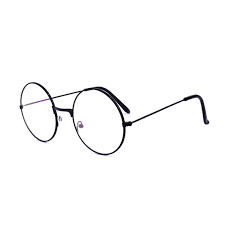 نسلهاي دانشگاهی
دانشگاهها از ابتداي شکلگیري تاکنون نسلهاي مختلفی را طی کردهاند. دانشگاههاي نسل اول آموختن و یادگیري دانش را بهصورت کلاسیک مدنظر داشتند. در نسل دوم پژوهش علاوه بر آموزش و تولید علم موردنظر بود؛ اما در نسل سوم که همزمان با بحبوحههاي عصر جدید نظیر شکلگیري جامعه اطلاعاتی، جهانیشدن، ایجاد محیطهاي رقابتی و... است انتظار از دانشگاه تولید علم و آموزش تنها نیست بلکه تأکید بر نوآوري و ایجاد فرصتهاي کسبوکار و ارزشآفرینی ا .ز راه علم است دوره اخیر اما ورود به نسل چهارم دانشگاه است. دوره اول و دوم دورههاي تولید، توزیع و ترویج دانش بود. دوره سوم بهصرف دانش توجه نداشت بلکه ارزشآفرینی و ثروت آفرینی از دانشگاه طلب میشد یعنی ارزش مبادله مهمترین ارزش در این نسل از دانشگاه بود. بهعبارتدیگر پرسش نسل سوم آن است که ماحصل دانش و پژوهش در
دانشگاه براي جامعه چه خواهد بود؟ یعنی تعبیر در نسل اول و دوم دانشگاه بر انتقال و )ترویج دانش نسل اول( )و تولید دانش نسل دوم( است درحالیکه در نسل سوم بر مبادله دانش و ارزشآفرینی از آن است. درس دادن و استادي در نسل اول، مشارکت دانشجویان در نسل دوم و فعالیت، ابتکار و عملکرد دانشجو و استاد در نسل سوم مدنظر بود. نسل سوم نسل چگونگی است در حالی که نسل اول و دوم نسل چیستی و چرایی بود نسل چهارم دانشگاه، گریز از دانشگاه بهمثابه بنگاه تجاري و نقشآفرینی اجتماعی آن است یعنی بین دو چیز تمایز ایجاد میشود دانشگاه و بنگاه. ادعاي این نظر این است که از دانشگاه نسل سوم که بنگاهمدار است باید به سمت دانشگاه اجتماعی و تولید علم حرکت کرد؛ یعنی از سودآوري اقتصادي به ترویج و اشاعه علم ودستاوردهاي آن رسید و برنامه درسی خود را به سمت مسئله محوري اجتماعی و مسئولیت اجتماعی برد
مسئله محوري اجتماعی و مسئولیت اجتماعی
جهانیشدن و دانشگاه
تحولات جهانی در خصوص درنوردیدن زمان و مکان، فراگیر شدن رسانهها، بازاري شدن امور و ... از موري هستند که در نسبت با آموزش عالی و تأثیر و تأثر این دو در یکدیگر مؤثرند. هم دانشگاه و علم و فناوري آن در ایجاد این روند جهانی تأثیر داشته و هم این تحولات در خارج کردن دانشگاه از نخبهسالاري مؤثر بودهاند. در این ارتباط دانشگاه میتواند بهعنوان دانشگاه کارآفرین متأثر از روند کلی جهانیشدن باشد و نقدي به آن نکند اما در رویکردي دیگر دانشگاه را نمیتوان در یک سیر خطی که از دانشگاه آموزشی شروع و به دانشگاه کارآفرین رسیده نظاره کرد بلکه دانشگاه را میتوان هم آموزشی و هم کارآفرین دانست که با جمع آموزش، پژوهش و کارآفرینی به تحولات جهانیشدن نیز سروسامان میدهد. بهنوعی چندصدایی 1قابلارائه است
دانشگاه کارآفرین
با توجه به این که امروزه جهانیشدن در خانه به وجود آمده است و با فشردن یک دکمه رایانه ورود به عرصه جهانی با اطلاعات مختلف آغاز میشود و درعینحال این فنّاوري محصول دانشگاه است طبیعتاً خود دانشگاه را نیز متأثر ساخته است. جهانیشدن را میتوان تعبیر به تغییر در نظم جهانی برشمرد؛ زیرا فنّاوريهاي نوین و رسانههاي مختلف حاکمیتهاي ملی را پشت سر میگذارند. جهانیشدن به معنی ظهور یک جامعه نوین با ساختارهاي جدید معرفتی است و علم و تخصصهاي دانشی نقشی اساسی در آن دارند و تحقیق و پژوهش در آن دگرگون میشود نظیر آنچه به عنوان جهانیشدن در خانه و جهانیشدن در محل کار تعبیر میشود که با دانشگاه موجود در نسل اول سنتی متفاوت مینمایاند
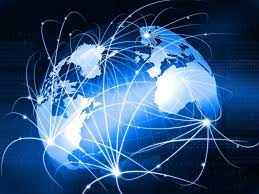 مهمترین آثار مورد انتظار در نتیجه نظریات یادشده و در ارتباط با توسعه کمی آموزش عالی را میتوان در مفاهیم ذیل بررسی نمود:
نخست: کاهش کیفیت
تحولات جهانی بهعنوان نیروهاي محرك که بر سایر عوامل و پدیدهها تأثیرگذارند، بر اساس تشریح نظریات در بخش پیش وجه مشترك این تحولات در جدول زیر نشان داده شدهاند
با مشاهده جدول بالا میتوان گفت محرك اصلی این تحولات کمیت است که مبتنی بر عدد و محاسبهپذیري است ازاینرو توجه به کیفیت کاهشیافته است. بهعبارتدیگر، مهمترین اصل در فرآیند توسعه کم، ی محاسبه است. محاسبهپذیري را میتوان مبتنی بر ایجاد گسست در وحدت غیرعقلانی دانست؛ وحدتی که تعین کیفی دارد و بهسوي محاسبه و پیشبینی دقیق پیش میرود. بنابراین در پی سلطه توسعه کمی وضعیتی پدیدار میشود که در آن انسانها در پی کارشان محو میگردند و عقربه ساعت به معیار دقیق سنجش نسبت فعالیت دو فرد بدل میشود، درست همانگونه که این عقربه نسبت سرعت دو لوکوموتیو را میسنجد
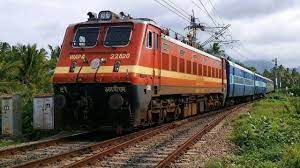 دوم: گ کمی شدن، سنجش پذیري و داراي قابلیت اندازه یري
توسعه کمی برابر با نمود کار در یک کالاست و اندازهگیري مقدار کار مصرفشده بر اساس زمان، تنها عنصر اندازهگیري در آن است. اگر به ارزش کاربردي توجه شود به عنصر کیفی دستیافته میشود. امکان مقایسه یک خودرو و یک خوراکی وجود ندارد. ازاینرو، توسعه کمی آموزش عالی به معنی تولید بازار عرضه و تقاضاي خدمات آموزشی است و این یعنی خیر عمومی از عموم افراد خارج میشود. بر مبناي ویژگی سنجش پذیري کالا در توسعه کمی آموزش عالی، مقدار سال تحصیلی نشان از مقدار کار صرف شده براي اخذ مدرك و مبادله با کسب شغل دارد. کارشناسی 4سال، کارشناسی ارشد 2سال و دکتري 4سال؛ بنابراین، در توسعه کمی آموزش عالی به ازاي کار انجامشده توسط دانشجو و طی دوره دانشجویی و کسب مدرك، فارغ التحصیل ارزشی برابر باارزش مزد دریافتی خود را میتواند کسب کند؛ که این مزد کسب شغل است
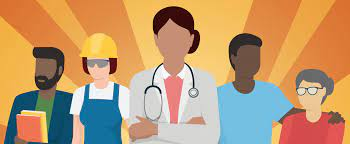